Studentų ūgių regresinis modelis
2018-05-22
Tyrimo eiga ir rezultatai
I Ekonominis etapas 
II Statistinis etapas 
III Gauto ekonometrinio modelio taikymas analizei
I Ekonominis etapas: 
Nagrinėjamo reiškinio pasirinkimas. Trumpas tyrimo tikslo pristatymas. Galimų įtakojančių  veiksnių parinkimas
Hipotezių  apie veiksnių poveikį nagrinėjamam reiškinui iškėlimas Poveikio krypties (pvz.; kaina didėja/mažėja kintant veiksniui) ir pobūdžio  (pastovus- tiesinis, kintantis- netiesinis)  įvardinimas. 
Duomenų rinkimas (nurodomi duomenų šaltiniai), sutvarkymas ir statistinė analizė (aprašomosios statistikos rodikliai, išskirtys, koreliacija)
I Ekonominis etapas:
Nagrinėjamo reiškinio pasirinkimas. Trumpas tyrimo tikslo pristatymas. Galimų įtakojančių  veiksnių parinkimas
Hipotezių  apie veiksnių poveikį nagrinėjamam reiškinui iškėlimas Poveikio krypties (pvz.; kaina didėja/mažėja kintant veiksniui) ir pobūdžio  (pastovus- tiesinis, kintantis- netiesinis)  įvardinimas. 
Duomenų rinkimas (nurodomi duomenų šaltiniai), sutvarkymas ir statistinė analizė (aprašomosios statistikos rodikliai, išskirtys, koreliacija)
I Ekonominis etapas:
Nagrinėjamo reiškinio pasirinkimas. Trumpas tyrimo tikslo pristatymas. Galimų įtakojančių  veiksnių parinkimas
Tyrimo tikslas – išsiaiškinti ir kiekybiškai išmatuoti , kaip priklauso studentų ūgis nuo tėvų ūgio. 
Galimi įtaką darantys veiksniai: 
XMŪ   -motinos ūgis (CM)
XTŪ   -tėvo ūgis (CM)
DVM – fiktyvus kintamasis vaikinas.mergina (1-vaikinas; 0- mergina)
I Ekonominis etapas:
Prielaidų (hipotezių)  apie veiksnių poveikį nagrinėjamam reiškiniui iškėlimas 
XMŪ   ↑ →     YSŪ  ↑
XTŪ   -↑ →   YSŪ  ↑
DVM ↑ →     YSŪ  ↑

Duomenų rinkimas (nurodomi duomenų šaltiniai), sutvarkymas ir statistinė analizė (aprašomosios statistikos rodikliai, išskirtys, koreliacija)
I Ekonominis etapas:Statistinė analizė
Duomenų rinkimas (nurodomi duomenų šaltiniai), sutvarkymas ir statistinė analizė (aprašomosios statistikos rodikliai, išskirtys, koreliacija)
II Statistinis etapas
Grafinė duomenų analizė. 
Regresijos matematinės lygties išraiškos parinkimas 
Multikolinearumo tikrinimas (porinių koreliacijų matrica, VIF statistikos) Multikolinearumo problemos sprendimo būdai (jeigu jis yra)
Įverčių skaičiavimas MKM metodu (Excel programa) 
Statistiškai reikšmingų veiksnių parinkimo procedūra Forward, Backward, Stepwise būdu (pasirinktinai) , 
Heteroskedastiškumo tikrinimas.(Grafiniu būdu ir pasirinktinai dviejų  testų pagalba). Heteroskedastiškumo problemos sprendimo būdas (jeigu jis yra)    
Autokoreliacijos tikrinimas.  (DW statistika, ir dar bent vienu testu)
I Ekonominis etapas: Grafinė analizė
II Statistinis etapas
Regresijos matematinės lygties išraiškos parinkimas 
Multikolinearumo tikrinimas (porinių koreliacijų matrica, VIF statistikos) Multikolinearumo problemos sprendimo būdai (jeigu jis yra)
Įverčių skaičiavimas MKM metodu (Excel programa) 
Statistiškai reikšmingų veiksnių parinkimo procedūra Forward, Backward, Stepwise būdu (pasirinktinai) , 
Heteroskedastiškumo tikrinimas.(Grafiniu būdu ir pasirinktinai dviejų  testų pagalba). Heteroskedastiškumo problemos sprendimo būdas (jeigu jis yra)    
Autokoreliacijos tikrinimas.  (DW statistika, ir dar bent vienu testu)
II Statistinis etapas
II Statistinis etapas Multikolinearumo tikrinimas: porinių koreliacijų matrica
Porinių koreliacijų tarp nepriklausomų kintamųjų (geltona) matrica
II Statistinis etapas Multikolinearumo tikrinimas VIF statistikos
PAPILDOMOS REGRESIJOS
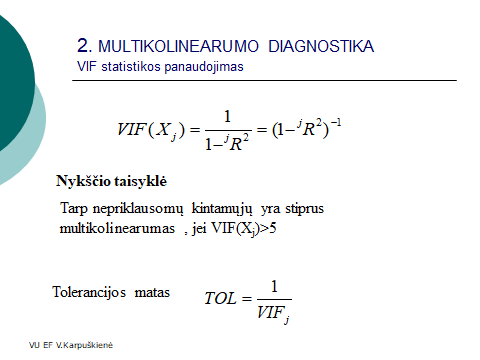 II Statistinis etapas
Įverčių skaičiavimas MKM metodu
II Statistinis etapas Statistiškai reikšmingų veiksnių parinkimo procedūra Forward, Backward, Stepwise būdu (pasirinktinai)
Bacward procedūra (1 žingsnis)
Bacward procedūra (2 žingsnis)
II Statistinis etapas Heteroskedastiškumo tikrinimas.(Grafiniu būdu)
II Statistinis etapas Heteroskedastiškumo tikrinimas.(Park testas)
II Statistinis etapas Heteroskedastiškumo tikrinimas.(Park testas)
II Statistinis etapas Autokoreliacijos tikrinimas.  (DW statistika)
DW testas
DW kritinės reikšmės 
dL= 1,51       dL=1,65
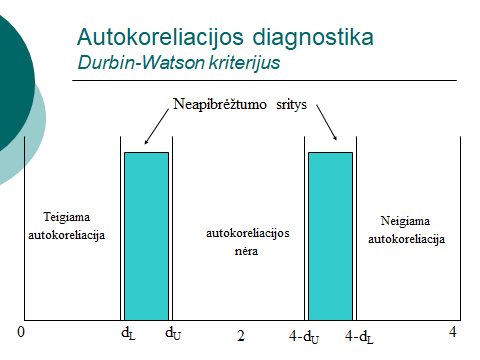 Autokoreliacijos nėra, nes 1,65<1,90<2,35 t.y. patenka į autokoreliacijos nebuvimo sritį
II Statistinis etapasModelio specifikacijos tikrinimas Ramsey_resert testas
F(0,05, 2, 57)=3,15 Teisingai sudarytas modelis
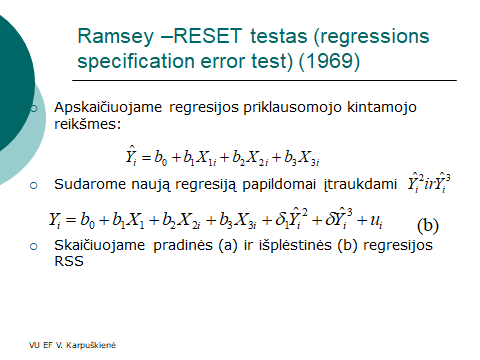 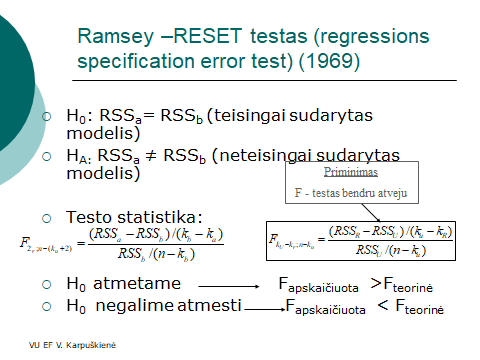 III Ekonometrinis etapas Koeficientų interpretacija
Bacward procedūra (1 žingsnis)
Bacward procedūra (2 žingsnis)